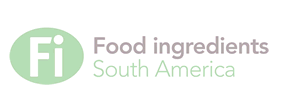 Nova estrutura da Anvisa, Tendências e Desafios na Área de Alimentos
Thalita Antony de Souza Lima
Gerente-Geral de Alimentos

Brasília, 25 de agosto de 2016.
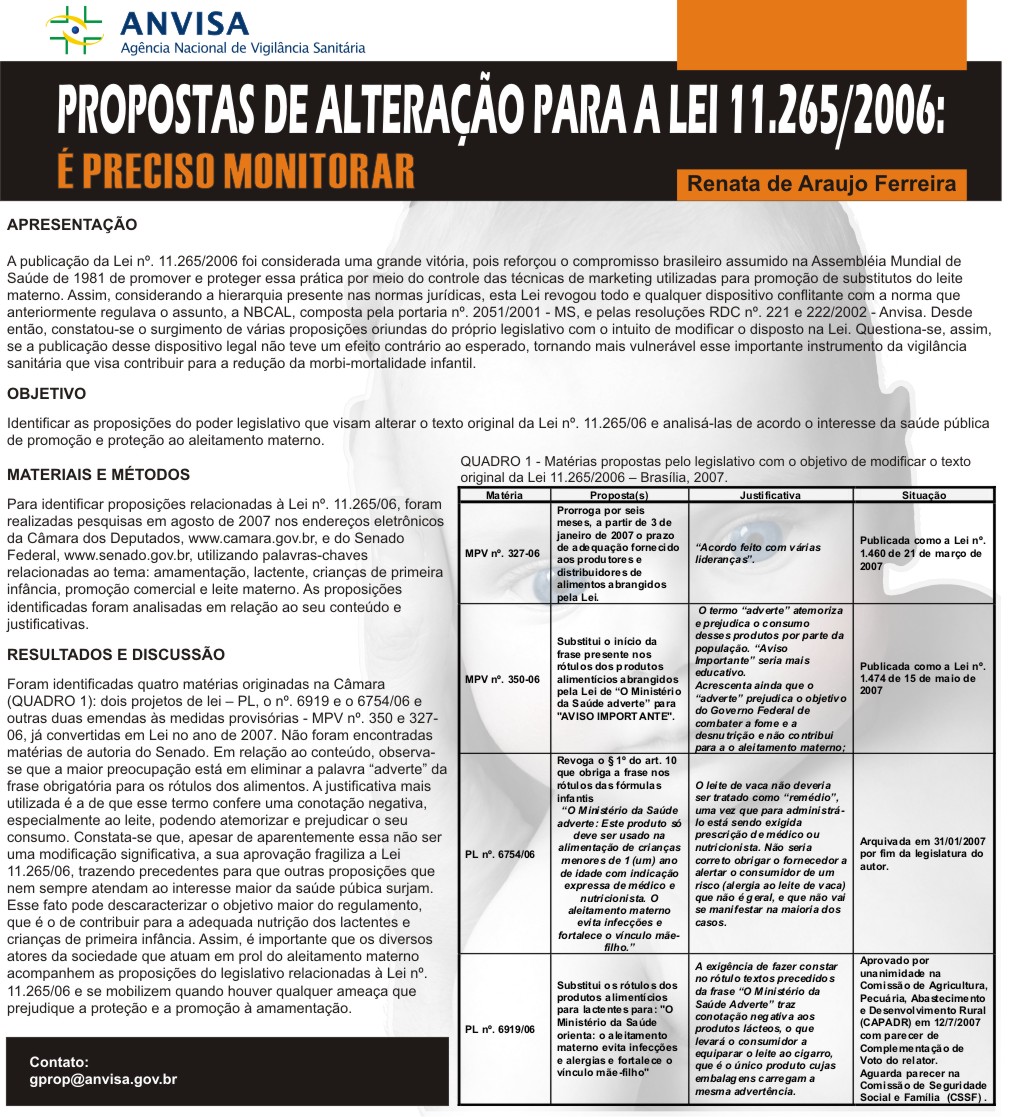 Novo regimento interno da Anvisa – RDC n. 61, de 3/2/2016
Gabinete do Diretor-Presidente
Diretoria de Gestão Institucional  - 
DIGES
Dr. Jarbas Barbosa da Silva Jr.
Diretoria de Coordenação e Articulação do SNVS – 
DSNVS 
Dr. Jarbas
Diretoria de Regulação Sanitária  DIREG
Dr. Fernando Mendes Garcia Neto
Diretoria de Autorização e Registro Sanitários – DIARE
Dr. Fernando Neto
Diretoria de Controle e Monitoramento Sanitário – 
DIMON
Dr. José Carlos Magalhães Moutinho
Unidades Organizacionais ligadas diretamente às Diretorias:
16 Gerências-Gerais;
3 Gerências
6 Coordenações.
Novo regimento interno da Anvisa – RDC n. 61, de 3/2/2016
Gabinete do Diretor-Presidente
I - Coordenação de Registro e Publicidade de Atos (CORPA);
II - Coordenação Administrativa da Comissão de Ética da Anvisa (CORET);
III - Coordenação de Apoio Administrativo (COADI);
IV – Coordenação de Eventos e Cerimonial (CEVEC);
V – Coordenação de Segurança Institucional (CSEGI);
VI - Secretaria Executiva da Câmara de Regulação do Mercado de Medicamentos (SMED);
VII - Assessoria de Comunicação (ASCOM);
VIII - Assessoria de Planejamento (APLAN);
IX - Assessoria de Assuntos Internacionais (AINTE); e
X - Assessoria Parlamentar (ASPAR).
Novo regimento interno da Anvisa – RDC n. 61, de 3/2/2016
Diretoria de Gestão Institucional  - 
DIGES
Dr. Jarbas Barbosa da Silva Jr.
Diretoria de Regulação Sanitária  DIREG
Dr. Fernando Mendes Garcia Neto
Diretoria de Coordenação e Articulação do SNVS – 
DSNVS 
Dr. Jarbas  Barbosa
Diretoria de Autorização e Registro Sanitários – DIARE
Dr. Fernando Mendes
Diretoria de Controle e Monitoramento Sanitário – 
DIMON
Dr. José Carlos Magalhães Moutinho
Gerência–Geral de Coordenação e Fortalecimento do SNVS (GGCOF)
Coordenação de Instrução e Análise de Recursos de Tabaco e Produtos para a Saúde (CRTPS)
Coordenação de Análise e Julgamento das Infrações Sanitárias
Gerência-Geral de Gestão
Administrativa e Financeira (GGGAF)
Gerência–Geral de Alimentos (GGALI)
Gerência–Geral de Medicamentos e Produtos Biológicos (GGMED)
Coordenação de Recursos da Inspeção e Fiscalização (COFIS)
Gerência–Geral de Tecnologia em Serviços de Saúde (GGTES)
Gerência-Geral de Gestão
De Pessoas (GGPES)
Gerência-Geral de Regulamentação e Boas Práticas  Regulatórias (GGREG)
Coordenação de Análise de Recursos Administrativos (COARE)
Gerência–Geral de Toxicologia (GGTOX)
Gerência-Geral de Conhecimento, Inovação e Pesquisa (GGCIP)
Gerência–Geral de Monitoramento de Mercado
e Assessoramento Econômico (GGMAE)
Gerência-Geral Tecnologia de Produtos para Saúde (GGTPS)
Gerência–Geral de Inspeção e Fiscalização Sanitária (GGFIS)
Gerência de Cosméticos (GECOS)
Gerência-Geral de Tecnologia da Informação (GGTIN)
Gerência–Geral de Monitoramento de Produtos Sujeitos à VISA (GGMON)
Gerência de Laboratórios de Saúde Pública (GELAS)
Gerência-Geral de Produtos Derivados do Tabaco (GGTAB)
Gerência de Saneantes (GESAN)
COPES
Gerência-Geral de PAF (GGPAF)
E-VISA
Estrutura da GGALI
Gerência-Geral de Alimentos (GGALI)
Coordenação de Instrução e Análise de Recursos de Alimento (COREA)
Gerência de Pós Registro de Alimentos (GEPRA)
Gerência de Avaliação de Risco e Eficácia (GEARE)
Gerência de Registro de Alimentos (GEREG)
Processos de trabalho por Gerência
Revisão de processos de trabalho
Revisão das filas de petições no portal da Anvisa:
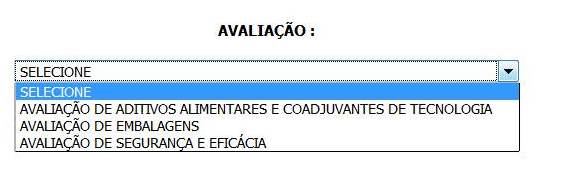 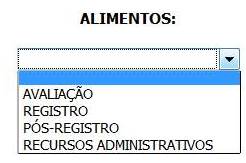 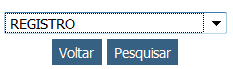 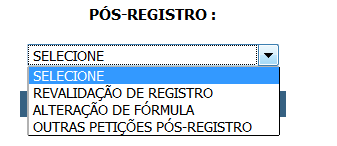 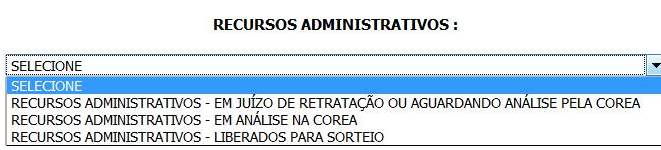 Processos de trabalho em revisão
Avaliação de segurança

Nova dinâmica interna, com elaboração de formulários para avaliação de aditivos, coadjuvantes e novos alimentos/ingredientes.
HARMONIZAÇÃO E QUALIFICAÇÃO
Avaliação de risco de aditivos considerando a avaliação da exposição da população brasileira. 
Instrumentos para subsidiar a avaliação da exposição (categorias de alimentos e limites aprovados para cada aditivo). 
Novos procedimentos para divulgação dos pareceres de avaliação de risco.
Processos de trabalho em revisão
Aditivos Alimentares e Coadjuvantes de Tecnologia

Revisão dos procedimentos regulatórios com atualização periódica das listas dos regulamentos
PREVISIBILIDADE E EFICIÊNCIA
Lista Geral Harmonizada de Aditivos

Legislação brasileira: 96 normas, condições para o uso de 351 aditivos diferentes em 301 categorias ou tipos de alimentos, representando mais de 26.400 provisões.
Codex Alimentarius: GFSA, com 2.000 provisões adotadas e 3.800 em discussão.

Atualização do compêndio de aditivos alimentares, em cooperação com ABIAM;
Compatibilização das categorias de alimentos da legislação brasileira e do Codex Alimentarius;
Definição de um modelo normativo mais simples, prático e moderno.
Processos de trabalho em revisão
Aditivos Alimentares
2016: análise do passivo de processos;
Iniciativa regulatória aprovada pela DICOL na ROP, de 16/8/2016.

Coadjuvantes de Tecnologia
Análise do passivo;
Realização de reunião com setor sobre processos de enzimas.

Embalagens
Capacitação da equipe técnica;
Início da análise do passivo (aditivos para materiais plásticos – Mercosul).


Mercosul:
 Proposta levada pelo Brasil de atualização da Resolução GMC 56/02, referente às “Diretrizes para Elaboração e Revisão de Regulamentos Técnicos MERCOSUL e Procedimentos MERCOSUL de Avaliação da Conformidade”.
Agenda Regulatória 2015-2016
Temas e subtemas de alimentos
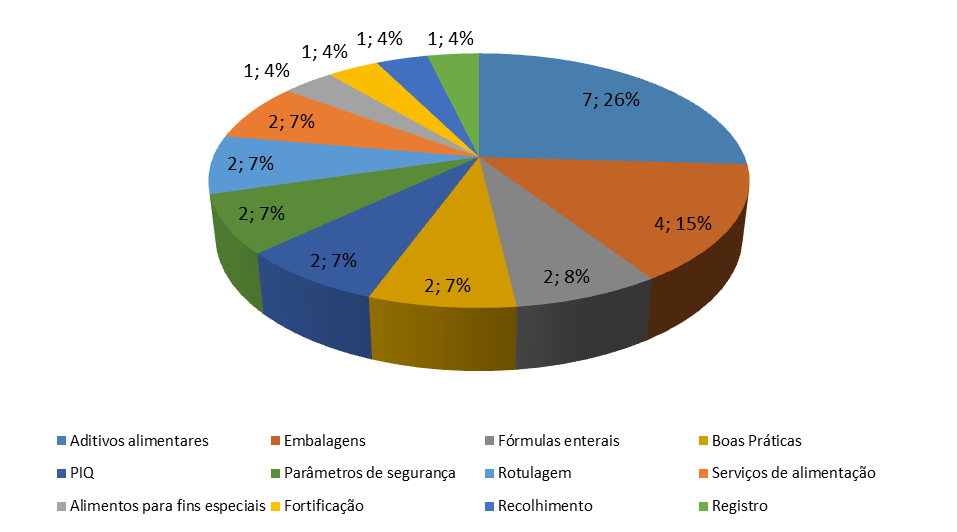 Agenda Regulatória 2015-2016
Situação atual
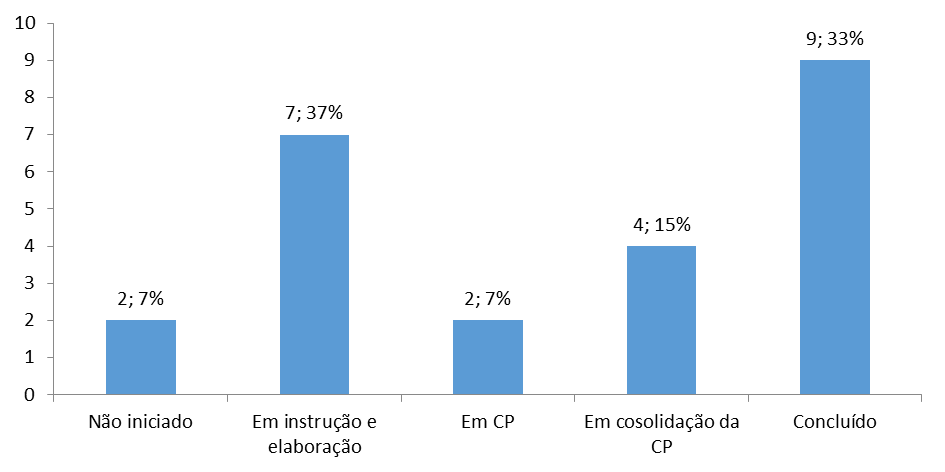 Agenda Regulatória 2015-2016
9 Subtemas Concluídos: 33% da AR
Agenda Regulatória 2015-2016
Outros 7 Subtemas com previsão de conclusão neste ciclo: 
26% da AR
Agenda Regulatória 2015-2016
11 Subtemas com previsão de migração: 41%
Agenda Regulatória 2015-2016
Perspectiva de conclusão da AR 2015-2016 da GGALI: 59%
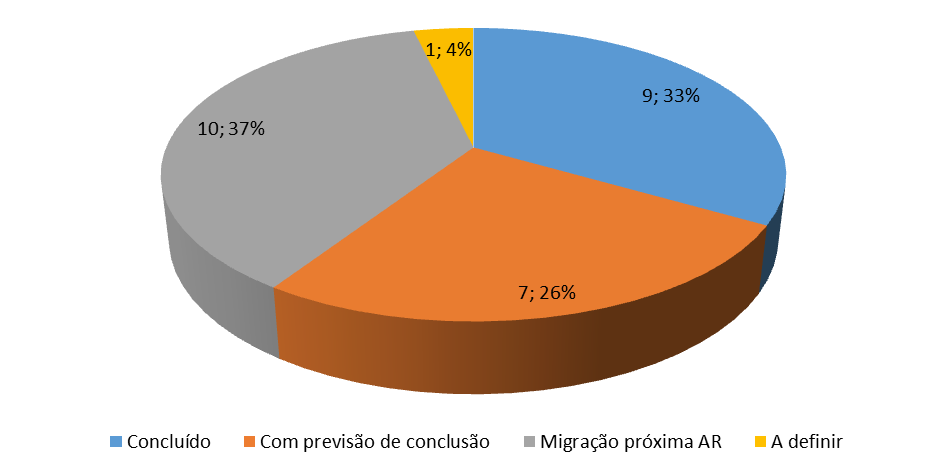 Agenda Regulatória 2015-2016
Previsão de conclusão por tema da AR
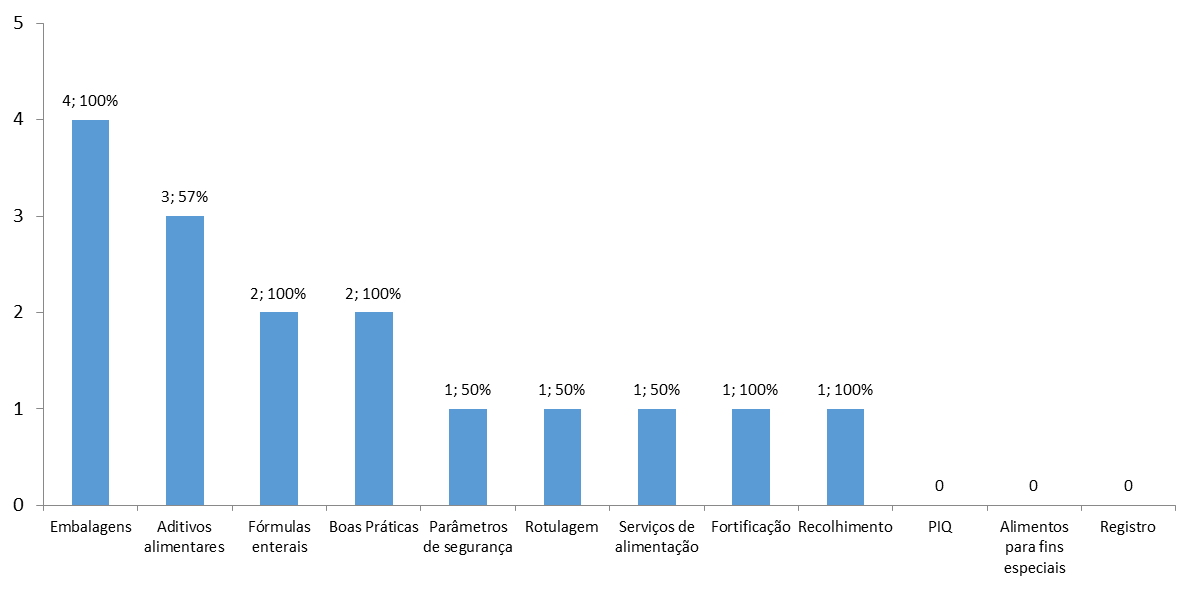 Outros processos de regulamentação fora da AR 2015-2016
2 subtemas concluídos.
2 subtemas a serem concluídos.
Tendências e Desafios
Conclusão de processos regulatórios estratégicos:
Procedimentos de atualização periódica de atualização de listas;
Suplementos Alimentares;
Revisão da Resolução n. 23/2000.

Foco na avaliação de segurança e eficácia
Listas positivas de ingredientes e substâncias permitidas e suas especificações.
Celeridade, eficiência e transparência.
Tendências e Desafios
Decisões baseadas nas evidências científicas disponíveis: 
Importante participação do setor: na instrução dos processos, na construção da Agenda Regulatória e no aporte de dados para os processos regulatórios. 

Aprimoramento dos procedimentos de avaliação de aditivos, incluindo a avaliação da exposição.
Revisão de limites de aditivos e a coadjuvantes
Busca dos consumidores por produtos mais saudáveis;
Iniciativas de redução dos teores de açucar, sódio e gorduras trans e saturadas dos alimentos.
Tendências e Desafios
Anvisa, como agência reguladora, tem um importante papel no desenvolvimento econômico do país e seus processos de trabalho devem considerar essa premissa.
Obrigada! 


Agência Nacional de Vigilância Sanitária - Anvisa
SIA Trecho 5 - Área especial 57 - Lote 200
CEP: 71205-050
Brasília - DF
Telefone: 61 3462 6000

www.anvisa.gov.br
www.twitter.com/anvisa_oficial
Anvisa Atende: 0800-642-9782
ouvidoria@anvisa.gov.br
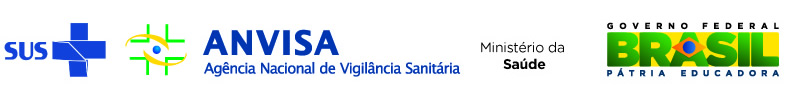